СИСТЕМА РАБОТЫ 
СТАРШЕГО ВОСПИТАТЕЛЯ
ПО ПОВЫШЕНИЮ
ПРОФЕССИОНАЛЬНОГО 
УРОВНЯ ПЕДАГОГОВ
В МЕЖАТТЕСТАЦИОННЫЙ 
ПЕРИОД
С.В. Максимова, старший воспитатель
МАДОУ «Детский сад № 147 комбинированного вида с татарским языком воспитания и обучения» 
Кировского района г. Казани
(2 здание по ул. Аксакова, 25а)
АТТЕСТАЦИЯ – определение  
соответствия  уровня 
профессиональной компетенции 
педагогических  работников 
требованиям к квалификации 
при присвоении им  
квалификационных категорий.
ЦЕЛЬ АТТЕСТАЦИИ – 
стимулирование роста квалификации, 
профессионализма и продуктивности 
(результативности) педагогического труда, развитие творческой инициативы как условий, способствующих развитию
качества образования
ОСНОВНЫЕ ЗАДАЧИ АТТЕСТАЦИИ
стимулирование  целенаправленного, непрерывного повышения уровня профессиональной компетенции педагогических работников
повышение эффективности  и качества педагогического труда
выявление перспектив использования потенциальных возможностей педагогических работников
ОСНОВНАЯ ЗАДАЧА 
МЕЖАТТЕСТАЦИОННОГО ПЕРИОДА
организация научно-методического сопровождения и поддержка педагога 
в повышении уровня его профессиональной компетенции, разработке и продвижении по индивидуальной траектории профессионального развития
ПЕРСПЕКТИВНЫЙ ПЛАН АТТЕСТАЦИИ ПЕДАГОГИЧЕСКИХ РАБОТНИКОВ
МАДОУ «Детский сад № 147 комбинированного вида
с татарским языком обучения и воспитания» 
Кировского района г. Казани
(2 здание)
ЭТАПЫ МЕТОДИЧЕСКОГО СОПРОВОЖДЕНИЯ
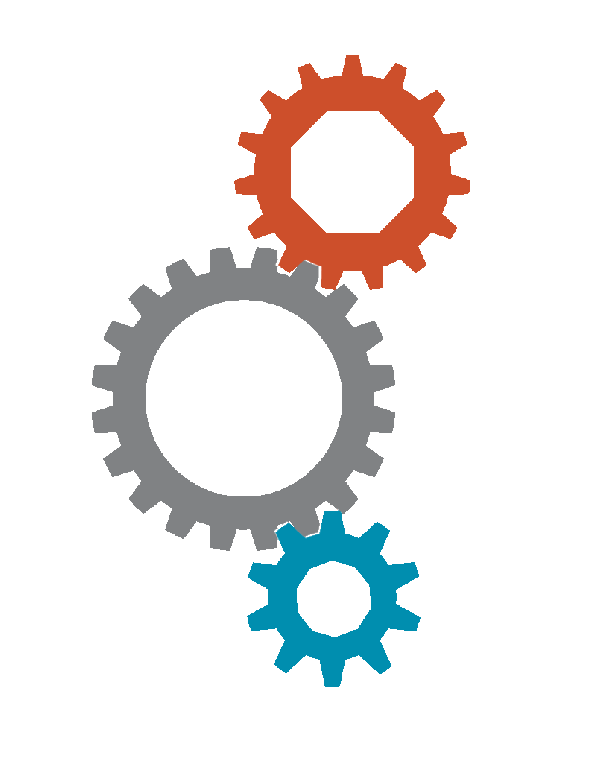 продуктивная деятельность
развивающая деятельность
диагностическая деятельность
ЭТАПЫ СОПРОВОЖДЕНИЯ АТТЕСТУЕМОГО
ЭТАПЫ СОПРОВОЖДЕНИЯ АТТЕСТУЕМОГО
Индивидуальный маршрут профессионального 
развития педагога (самообразование)
ЭТАПЫ СОПРОВОЖДЕНИЯ АТТЕСТУЕМОГО
портфолио, сайт педагога
Свидетельство о прохождении КПК
Дипломы, грамоты
Методические разработки, публикации, выступления
Достижения воспитанников
Творческая лаборатория
Показатели эффективности 
     повышения квалификации 
  -  повышение качества профессиональной деятельности;
  - освоение теоретических основ;
  - активность в методической, познавательной, самообразовательной работе;
  - развитие творческих способностей педагогов;
  - изменения в мотивах деятельности
Правильно организованное методическое сопровождение 
профессионального развития педагога 
обеспечивает непрерывный рост его профессиональной компетентности, способствует повышению качества образования
В ПЕРСПЕКТИВЕ:

  - повышение правовой, информационной и   профессиональной компетентностей всех педагогов дошкольного учреждения
  - увеличение  количества педагогов, имеющих   высшую и первую квалификационные категории
  -  добиться 100% прохождения аттестации


-
Спасибо 
За 
внимание